令和４年度平塚市子ども読書活動推進プロジェクト（第１回）
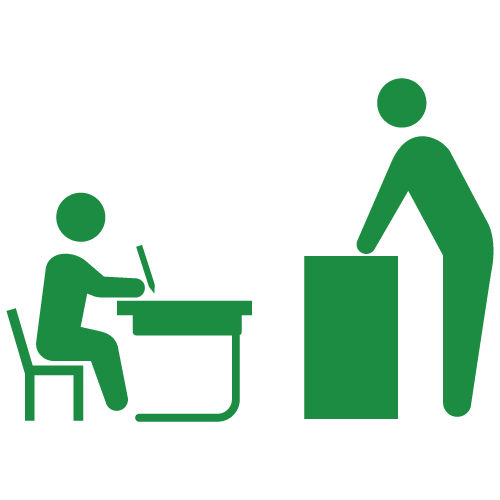 読
どくしょかんそうぶん
書
ビ
書
感
ブ
に
ちょうせん
か
子どもたちに読書の大切さを伝える「子ども読書活動推進プロジェクト」。
令和４年度の第１回目は「読書感想文の書き方講座」と「ビブリオバトルに挑戦しよう」の２連続講座です。本を読み解く力と文章を書く力、相手に伝える力を養います。
き
想
挑
リ
方
戦
オ
文
かたこうざ
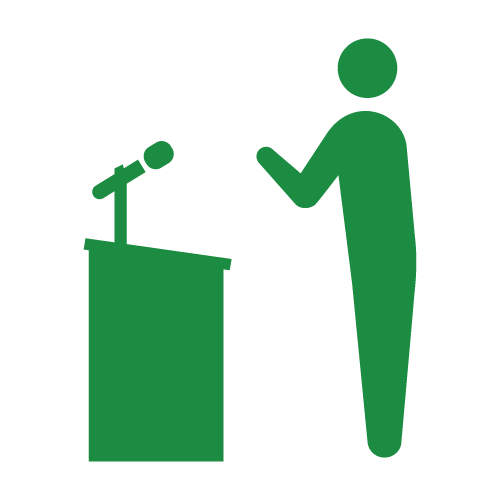 講
の
し
バ
座
よ
ト
う
ル
８月２日（火）10時から　　　読書感想文の書き方講座
　　９日（火）12時10分まで　ビブリオバトルに挑戦しよう
午前
コース
８月２日（火）13時30分から　読書感想文の書き方講座
　　９日（火）15時40分まで　ビブリオバトルに挑戦しよう
午後
コース
参加
無料
会　場　中央図書館　３階ホール（浅間町１２－４１）
定　員　午前コース・午後コース　　各１０名（抽選）
対　象　平塚市在住または在学の小学校４・５・６年生
講　師　竹之内　禎　先生
　　　　西田　洋平　先生
東海大学　准教授
ティーチングクオリフィケーションセンター社会教育学系（司書課程）
東海大学　講師
ティーチングクオリフィケーションセンター社会教育学系（司書課程）
主催・問合せ先
平塚市中央図書館
電　話　３１－０４２８
ＦＡＸ　３１－９９８４
（ともに市外局番０４６３）
申込方法は裏面ご覧ください
申込期間　６月９日（木）～３０日（木）
令和４年度平塚市子ども読書活動推進プロジェクト（第１回）
読書感想文の
書き方講座
好きな本を１冊選んで、読んできてください。
その本について感じたこと、気付いたことを
整理して、感想文を書いていきます。
ビブリオバトル
に挑戦しよう
感想文の書き方講座で使用した本の魅力を、
相手に伝えます。ゲーム形式で実施するので、
初めての方でも気軽にご参加いただけます。
申込方法　下記申込書をご記入の上、
　　　　　中央図書館１階こども室カウンターにお持ちいただくか、
　　　　　　　 郵便、FＡＸまたはメールのいずれかでお申込みください。
　　　　　※平日１８時～１９時は２階貸出室で受付します。
　　　　　　※メール申込みの場合、件名に「読書プロジェクト申込」と入力し、
　　　　　　　本文に下記申込書の内容を記載してください。
　　　　　　　アドレスはこちら⇒library@city.hiratsuka.kanagawa.jp
　　　　　　　　　　※郵便申込みの場合、宛先はこちら⇓
　　　　　　　〒254-0041　平塚市浅間町12-41　中央図書館　読書プロジェクト担当　宛

申込期間　６月９日（木）～３０日（木）
　　　　　※６月３０日（木）は、月末休館日のため図書館はお休みです。
　　　　　　※お申込みいただいた方全員に、７月12日（火）までにはがきで当落を
　　　　　　　お知らせします。

 持 ち 物　読書感想文に使用する本、筆記用具、水筒

 そ の 他　・両講座（２日間）の参加必須です。
　　　　   ・新型コロナウイルス感染症対策にご協力ください。
　　　　　　※頂いた個人情報は、図書館内等で感染が確認された場合、保健所等の
　　　　　　　公的機関の要請により提供する場合があります。
切り取ってご利用ください
令和４年度平塚市
子ども読書活動
推進プロジェクト
読書感想文の書き方講座
ビブリオバトルに挑戦しよう
申込書📚
平塚市中央図書館